Where in the World are We??
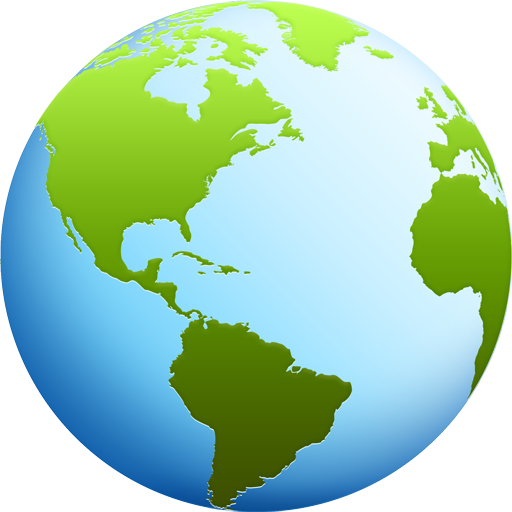 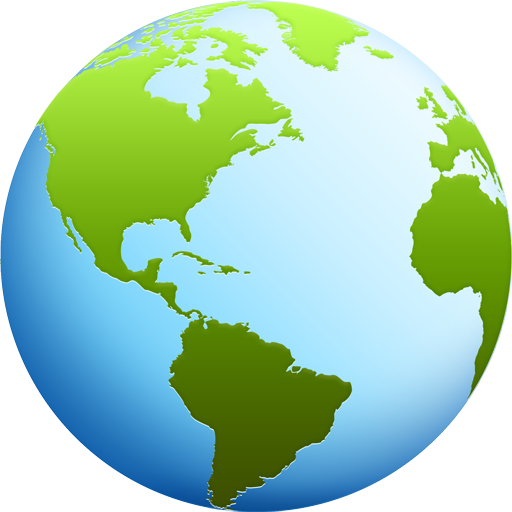 What planet do we live on?
Earth
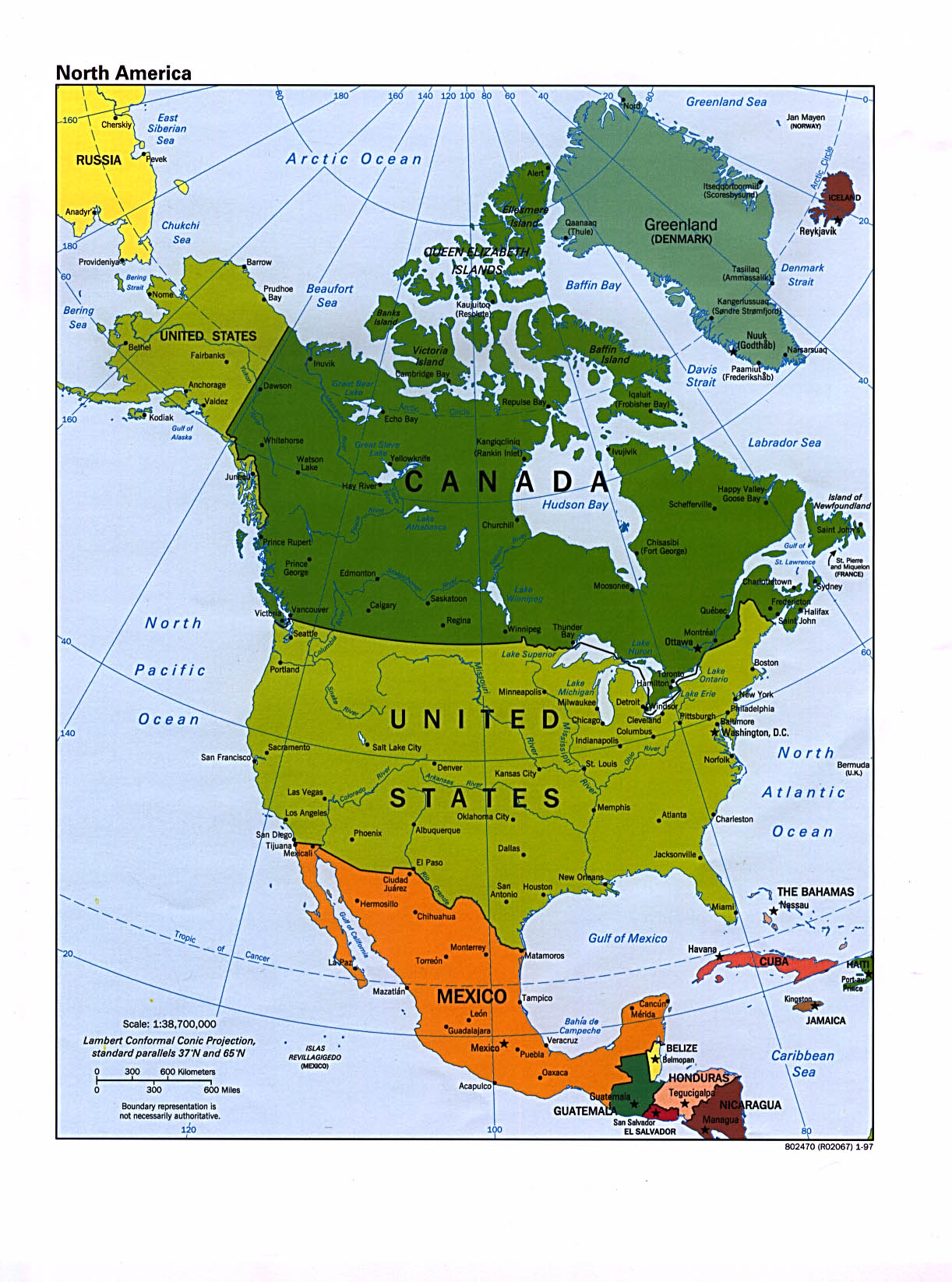 What continent do we live on?
North America
What country do we live in?
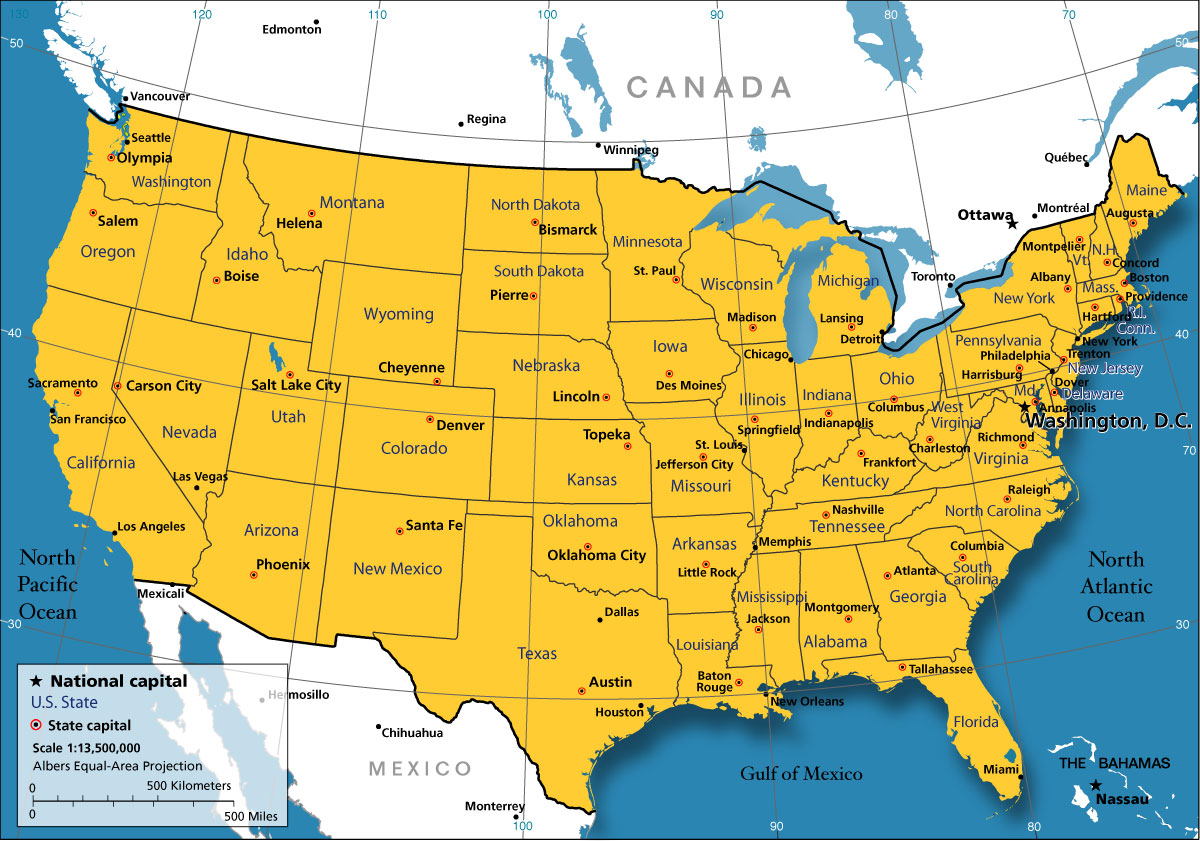 United States of America
What state do we live in?
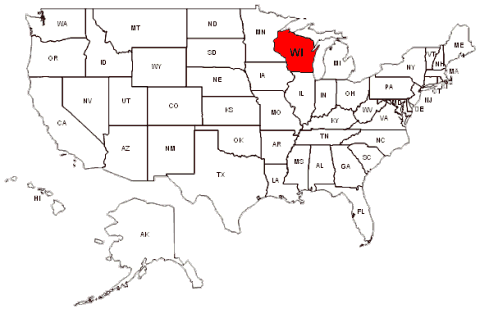 Wisconsin
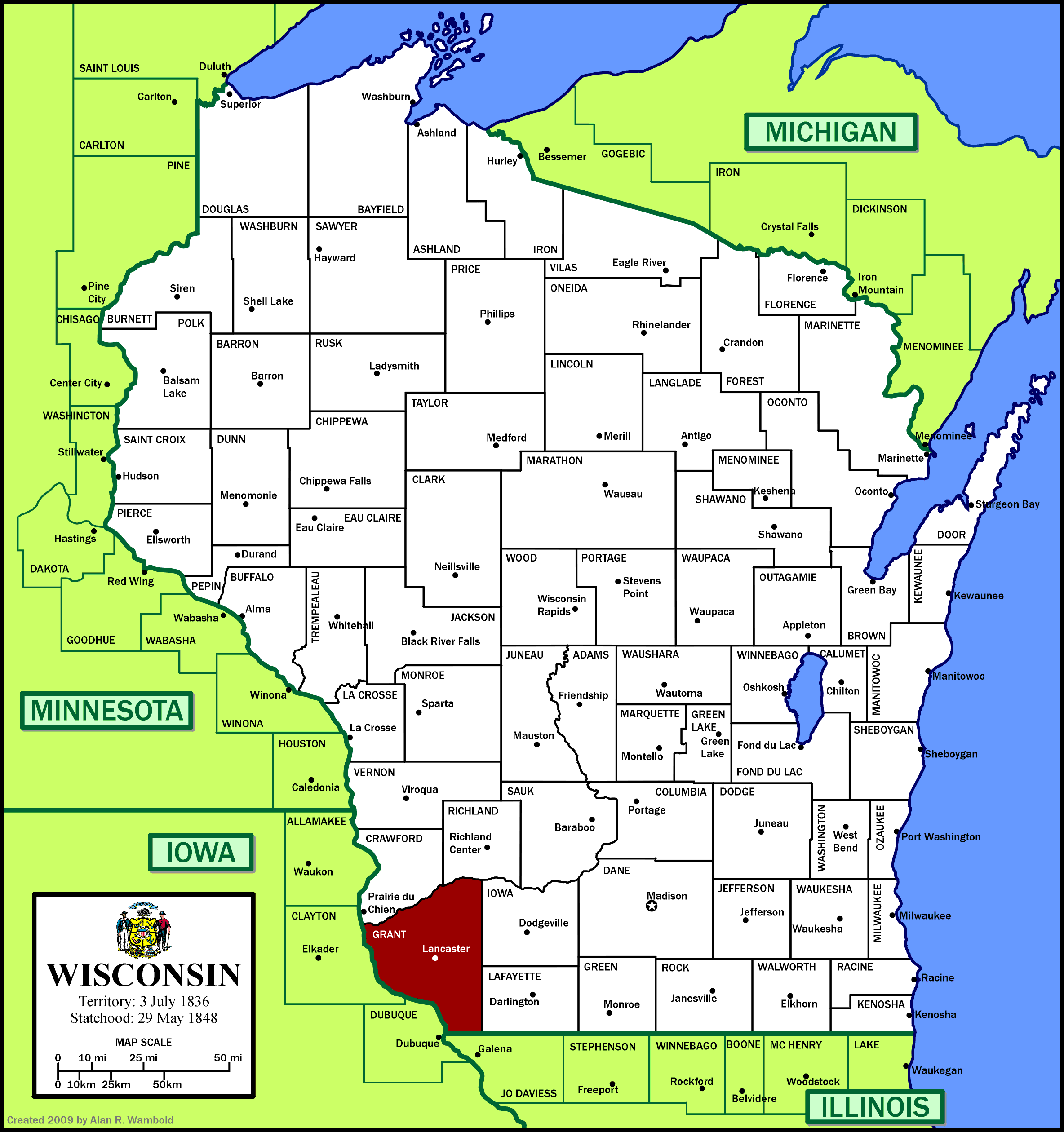 What county do we live in?
Lafayette County
What town do we live in?
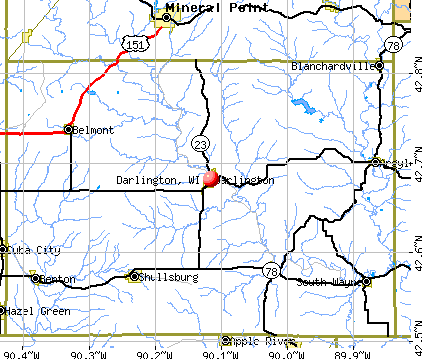 Darlington
What school do we go to?
DEMS:  Darlington Elementary and Middle School
11630 Center Hill Road 


Do Global Address 
Worksheet.
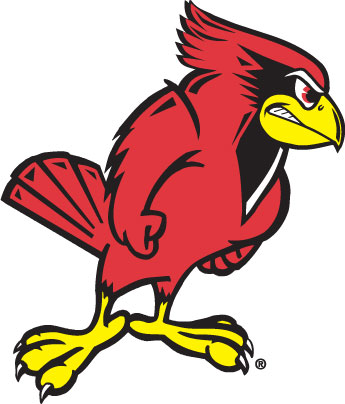 Review
Planet
Continent
Country
State
County
Town
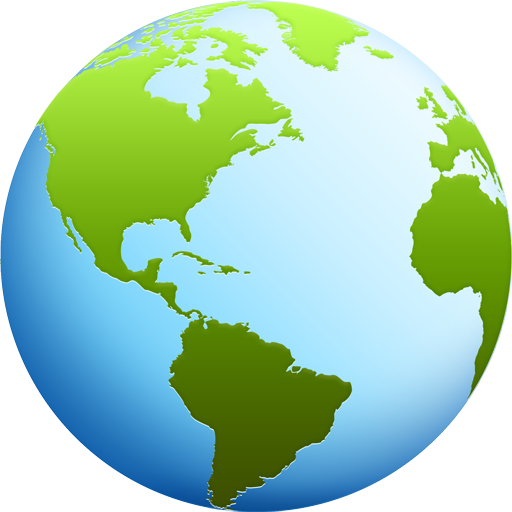